Perimeter, area, and volume
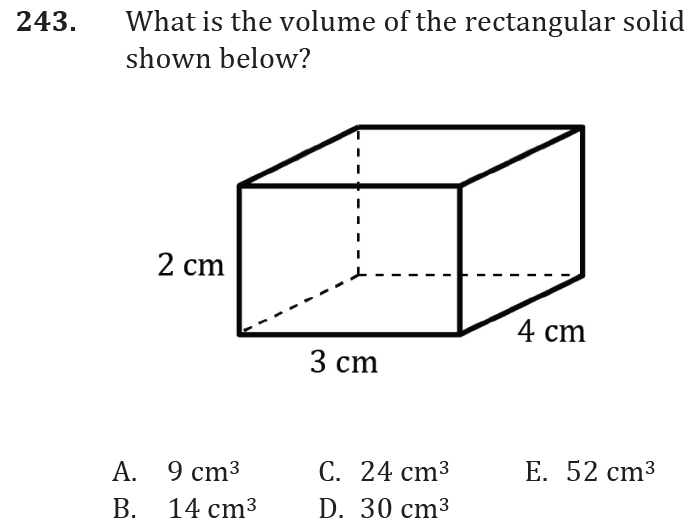 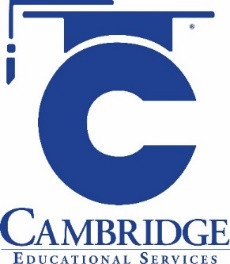 Compute a measure using relationships between perimeter, area, and volume of geometric figures. 
Level: Advanced Skill Group: Geometry
Perimeter, area, and volume
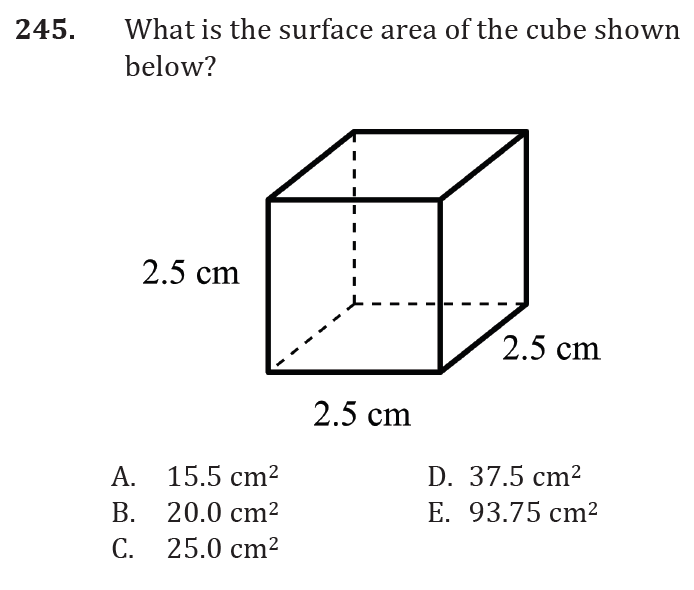 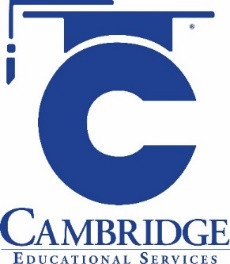 Compute a measure using relationships between perimeter, area, and volume of geometric figures. 
Level: Advanced Skill Group: Geometry
Perimeter, area, and volume
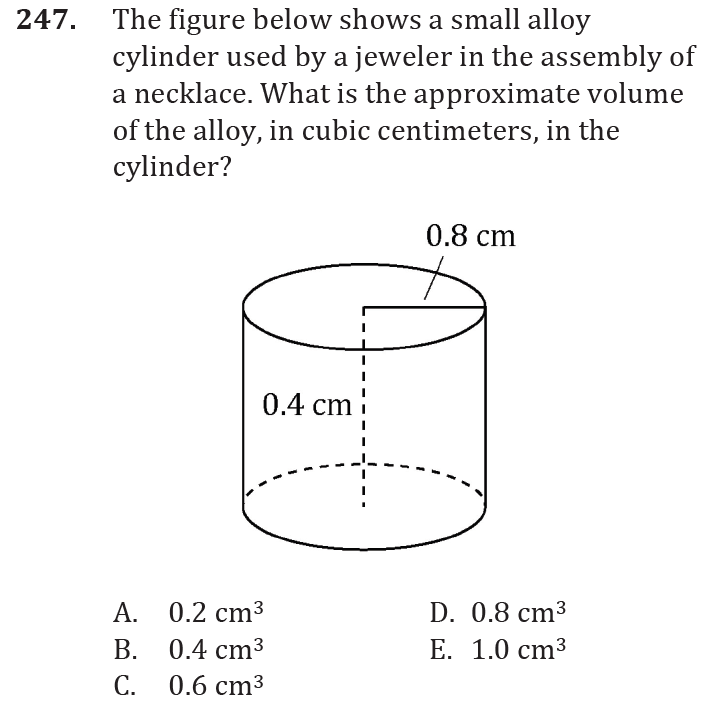 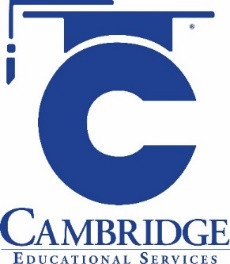 Compute a measure using relationships between perimeter, area, and volume of geometric figures. 
Level: Advanced Skill Group: Geometry
Perimeter, area, and volume
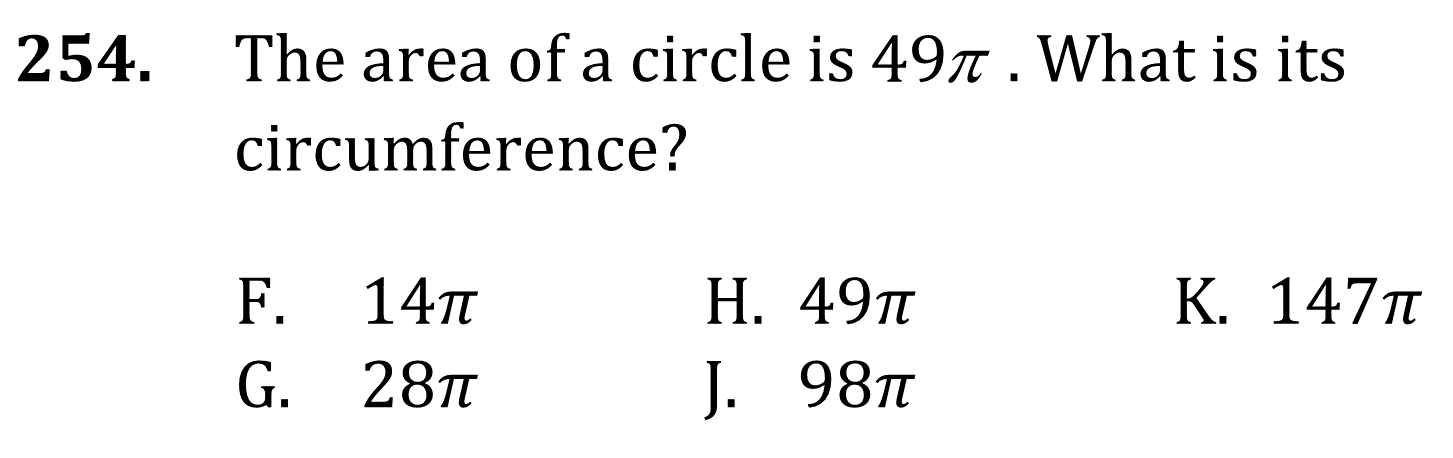 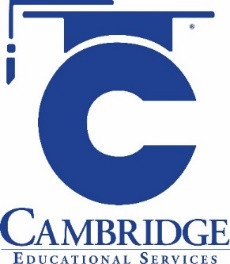 Compute a measure using relationships between perimeter, area, and volume of geometric figures. 
Level: Advanced Skill Group: Geometry
Perimeter, area, and volume
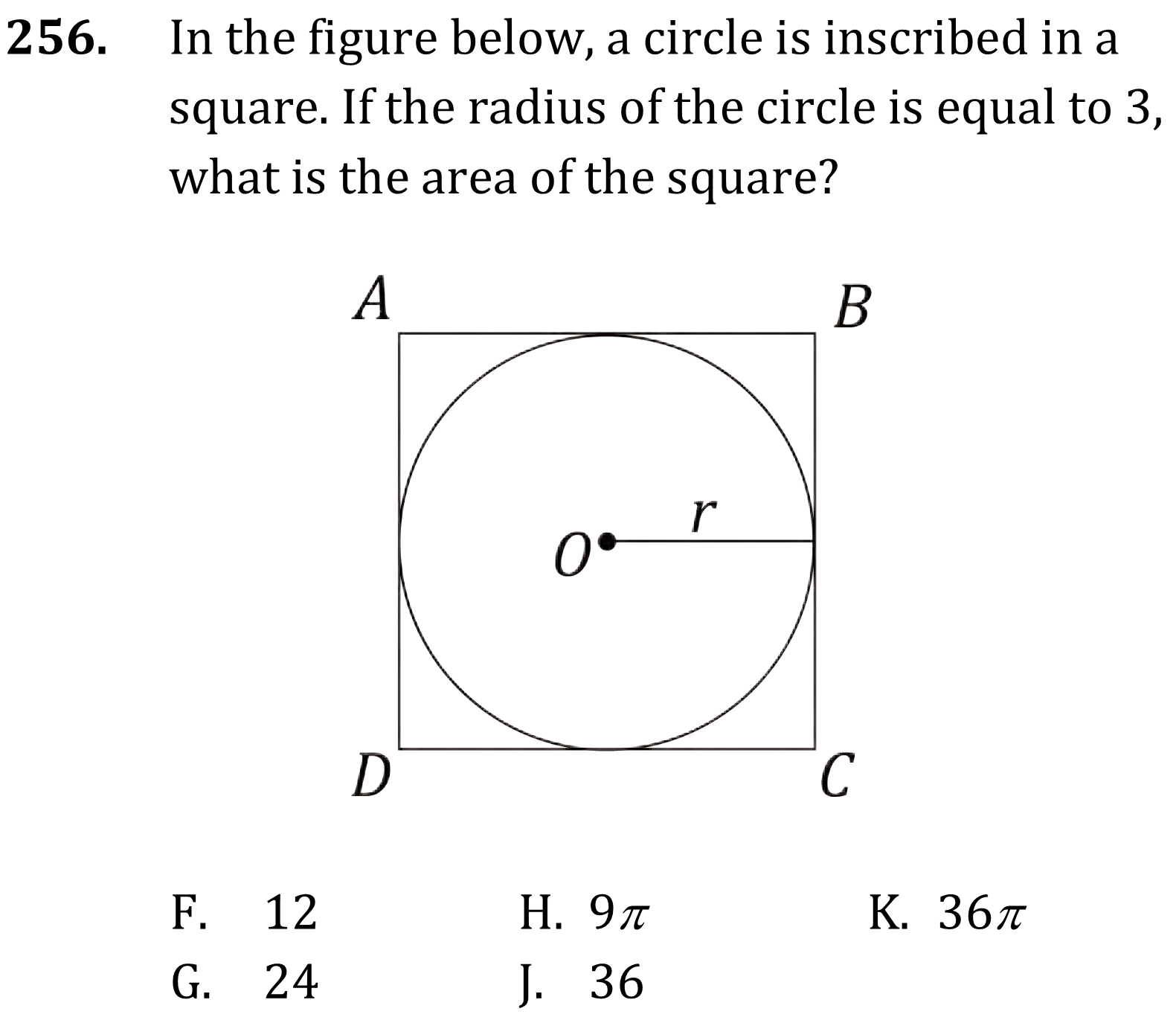 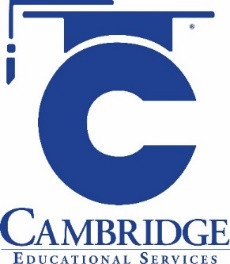 Compute a measure using relationships between perimeter, area, and volume of geometric figures. 
Level: Advanced Skill Group: Geometry
Perimeter, area, and volume
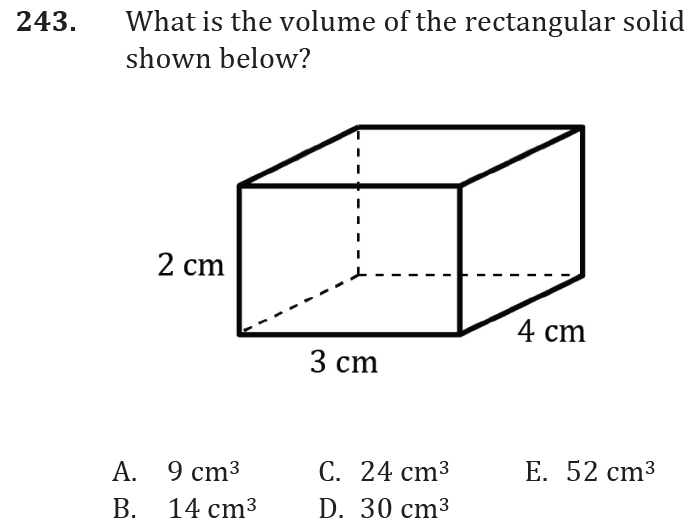 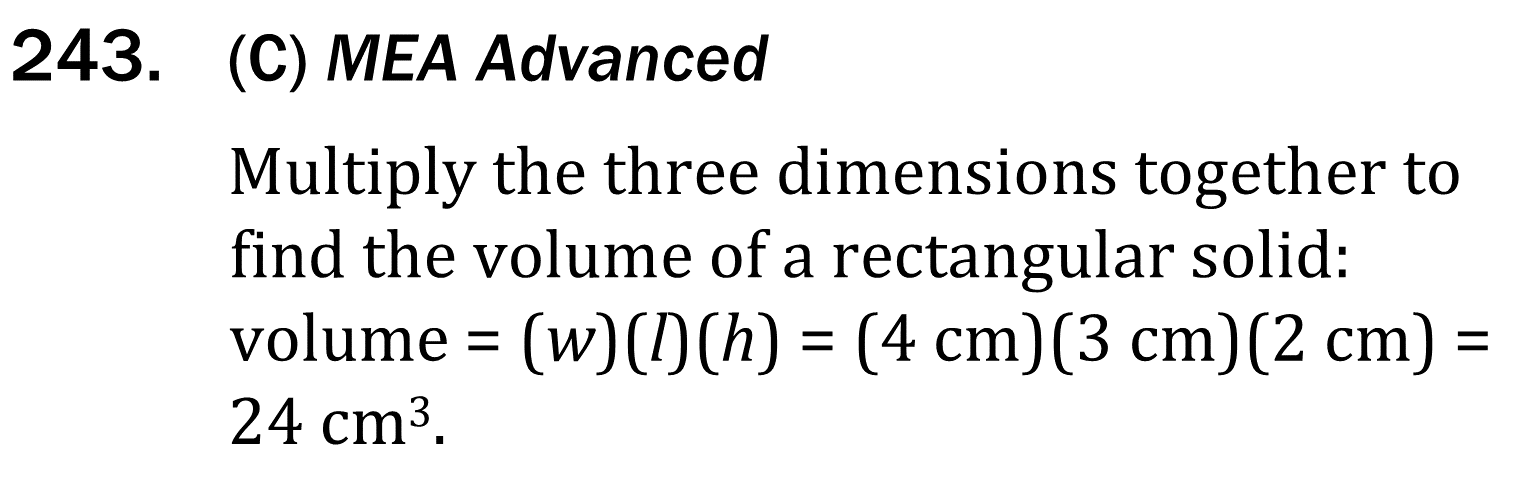 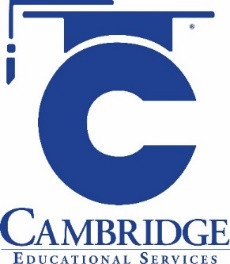 Compute a measure using relationships between perimeter, area, and volume of geometric figures. 
Level: Advanced Skill Group: Geometry
Perimeter, area, and volume
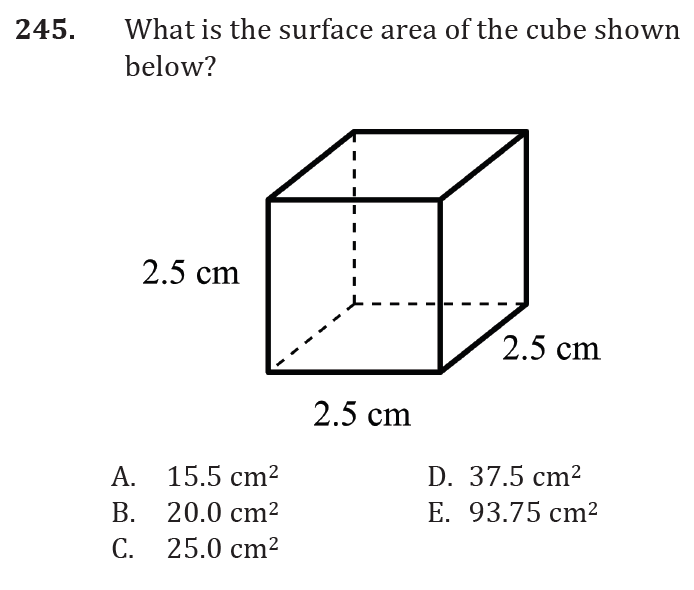 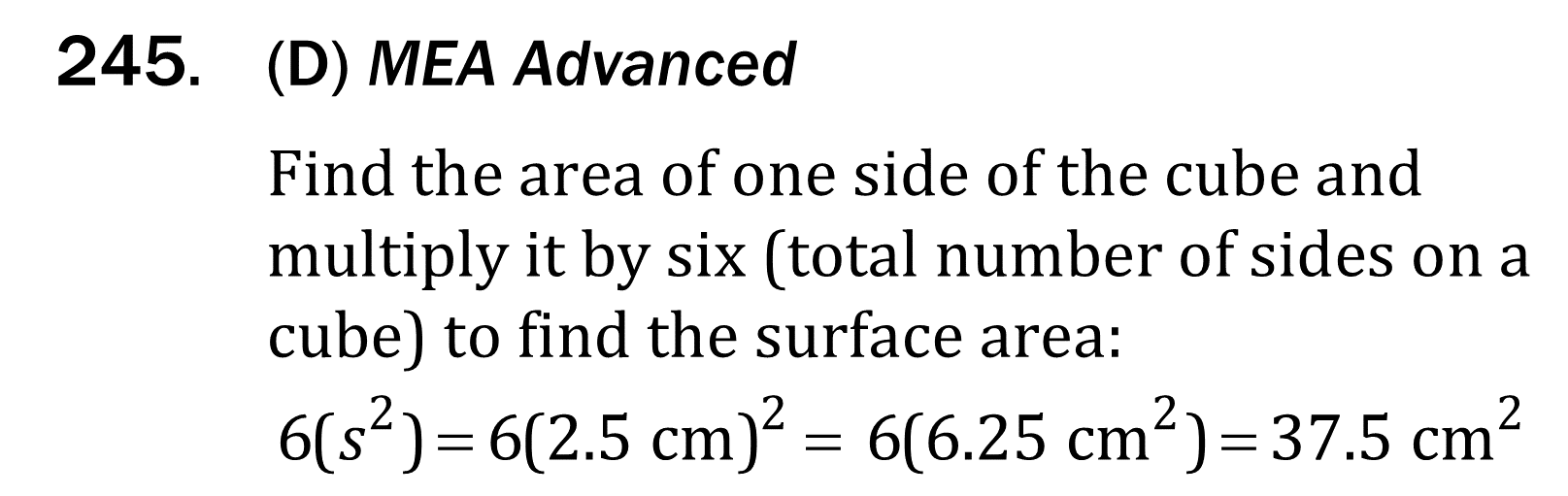 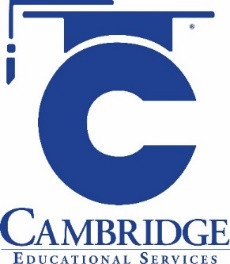 Compute a measure using relationships between perimeter, area, and volume of geometric figures. 
Level: Advanced Skill Group: Geometry
Perimeter, area, and volume
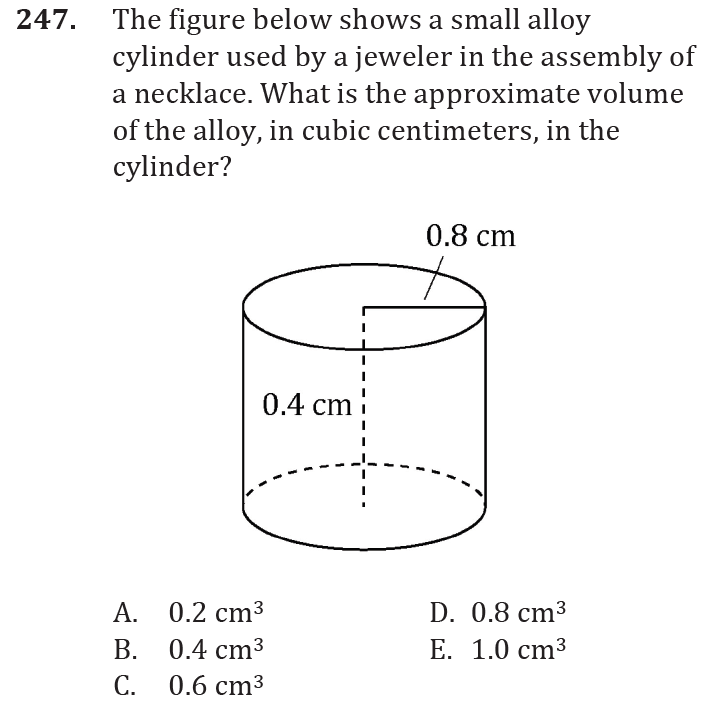 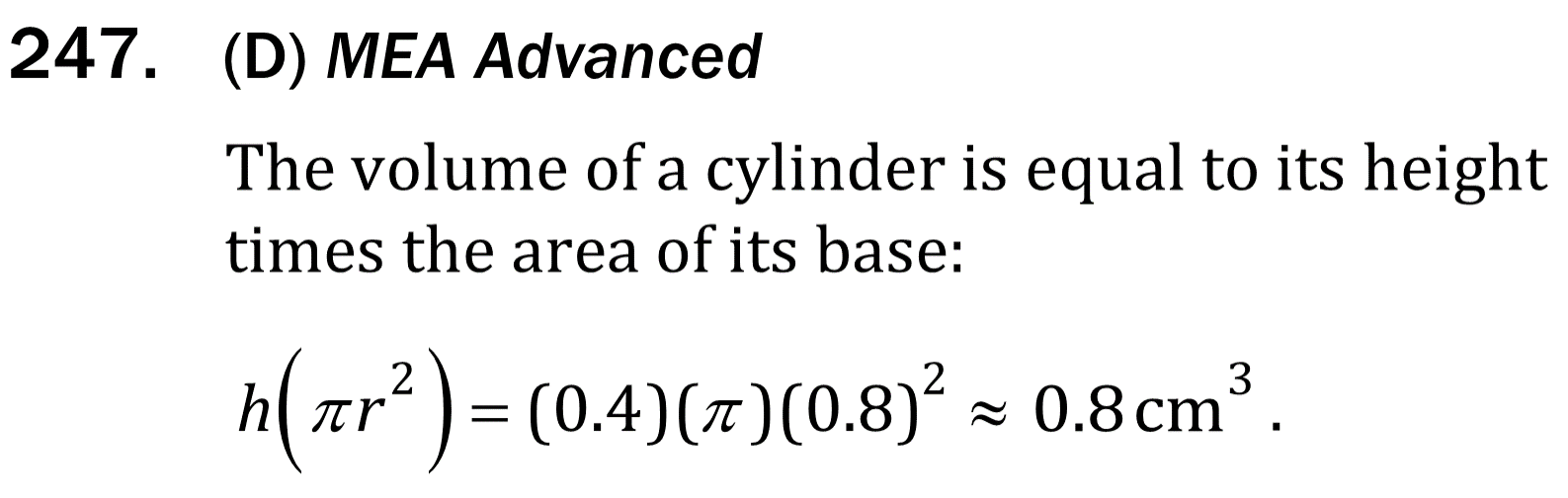 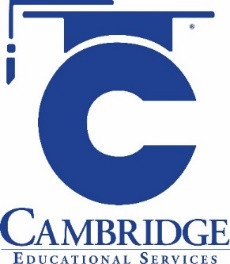 Compute a measure using relationships between perimeter, area, and volume of geometric figures. 
Level: Advanced Skill Group: Geometry
Perimeter, area, and volume
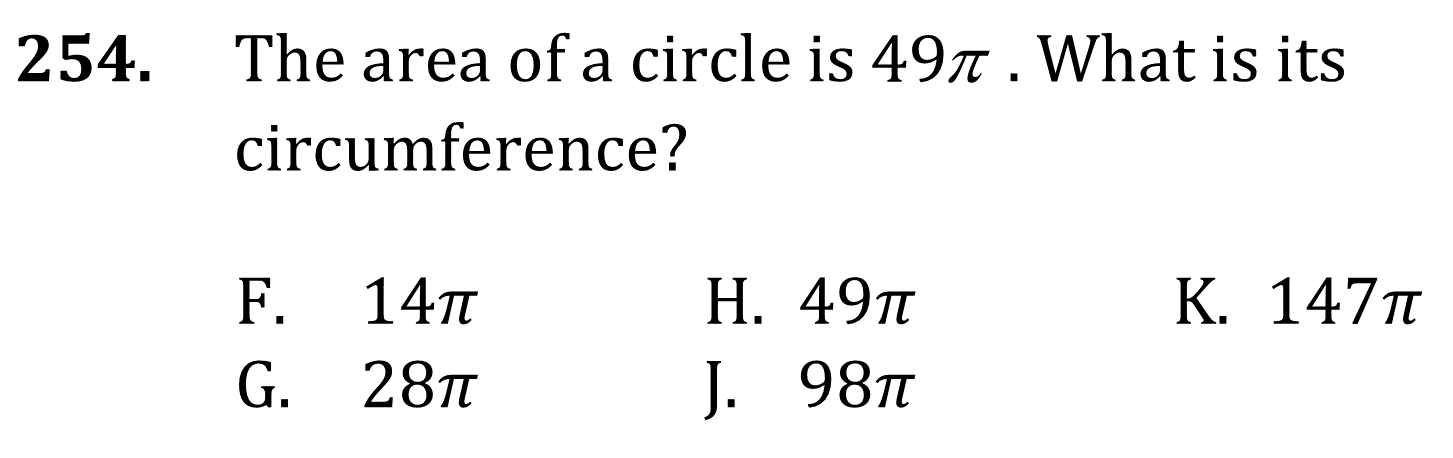 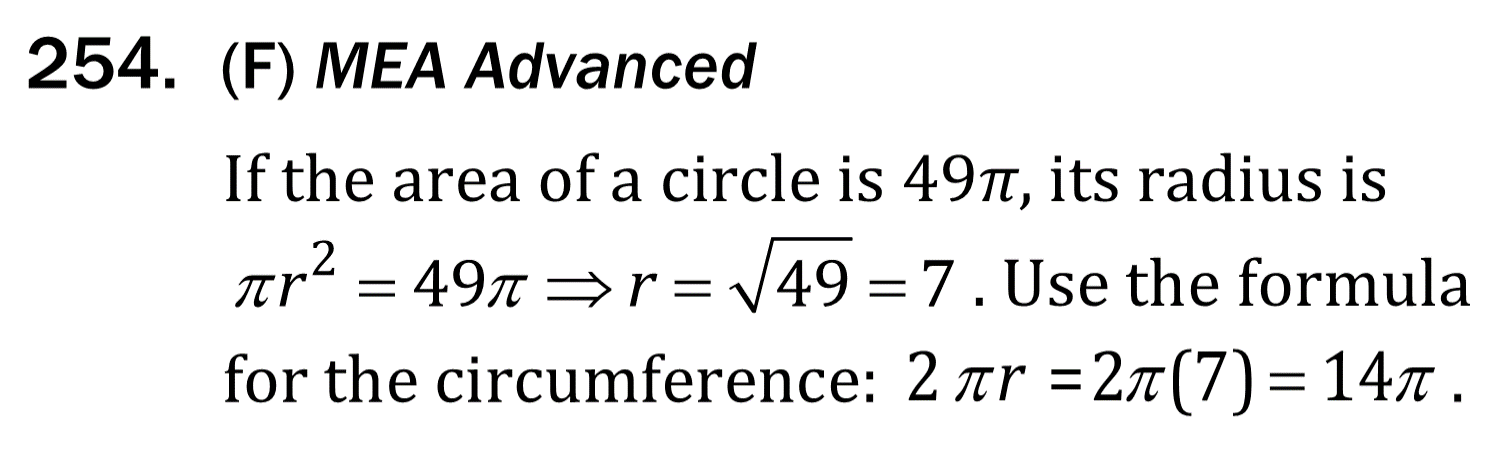 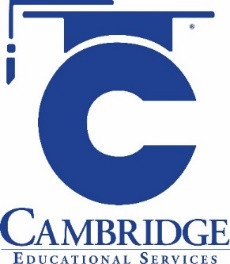 Compute a measure using relationships between perimeter, area, and volume of geometric figures. 
Level: Advanced Skill Group: Geometry
Perimeter, area, and volume
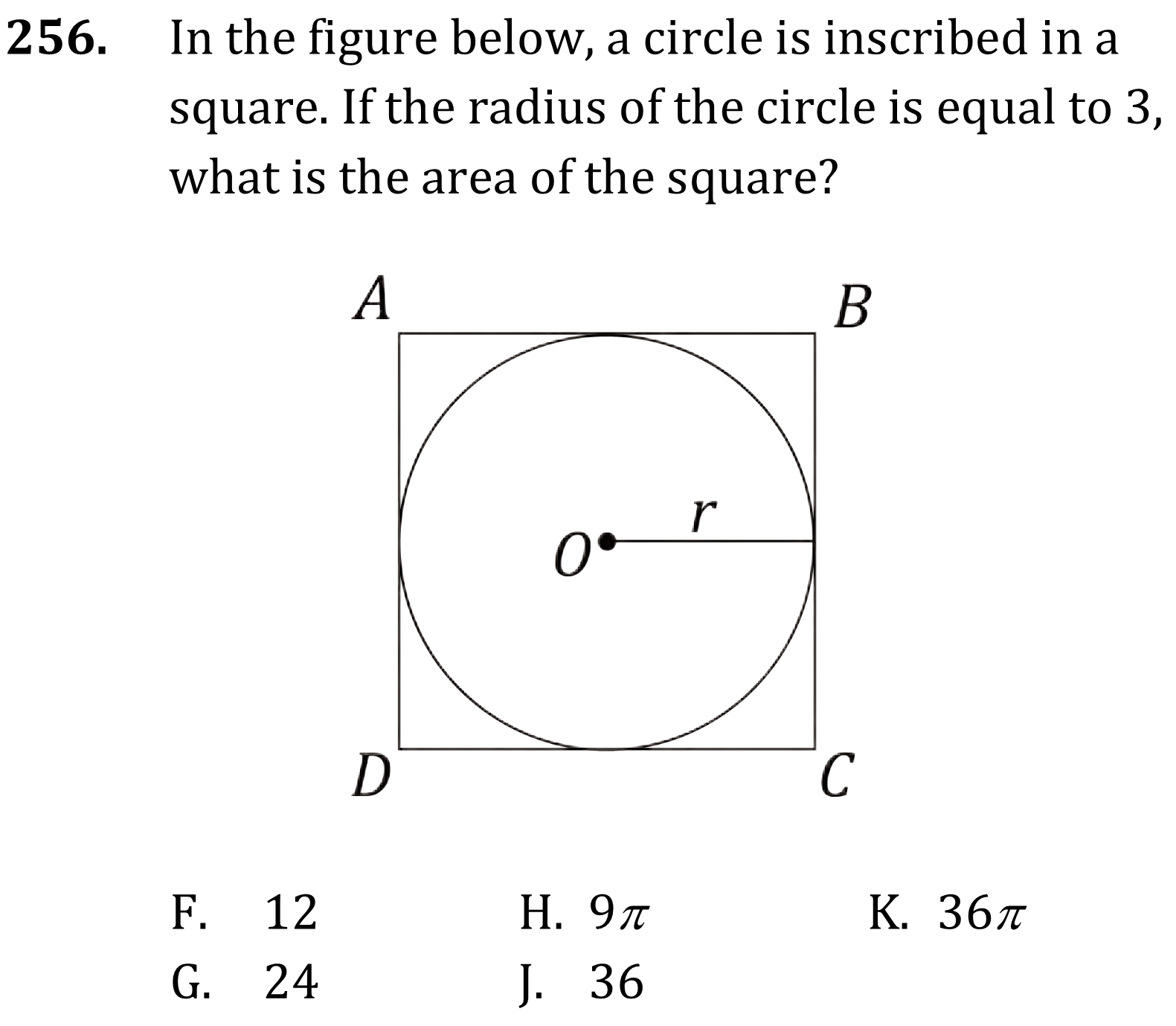 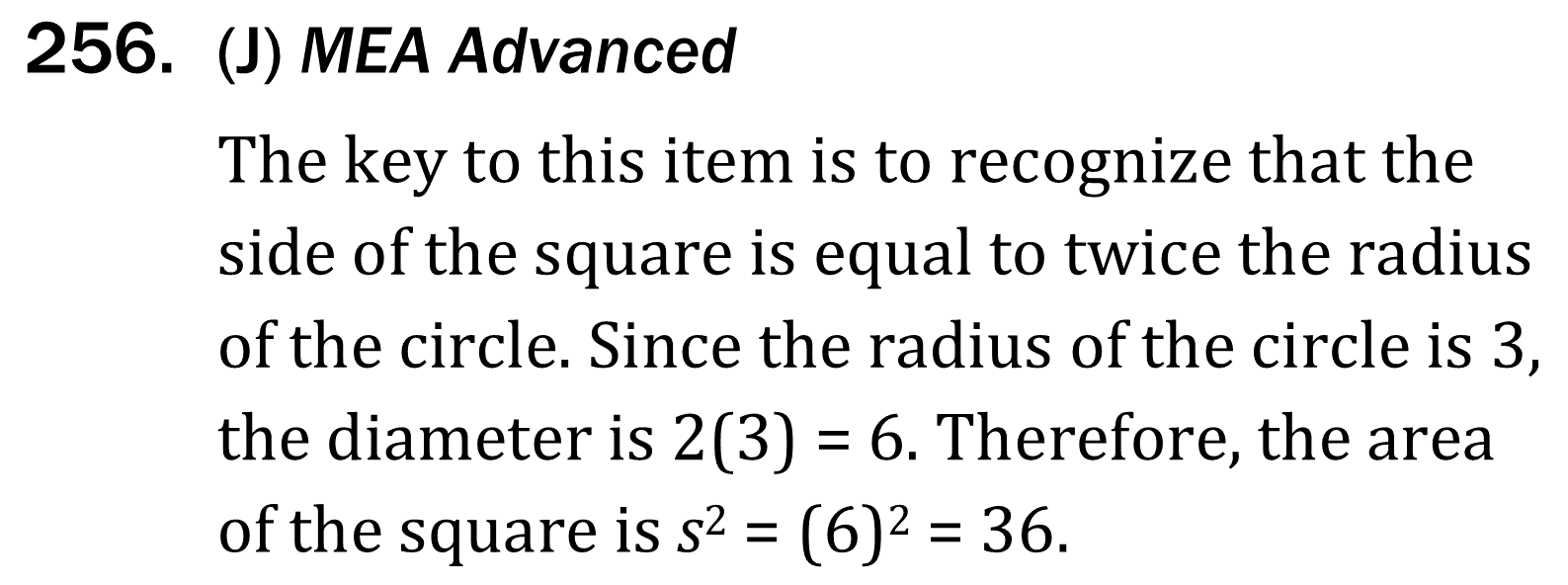 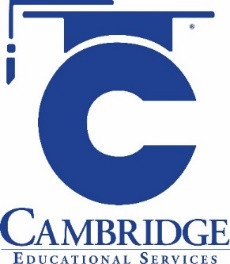 Compute a measure using relationships between perimeter, area, and volume of geometric figures. 
Level: Advanced Skill Group: Geometry